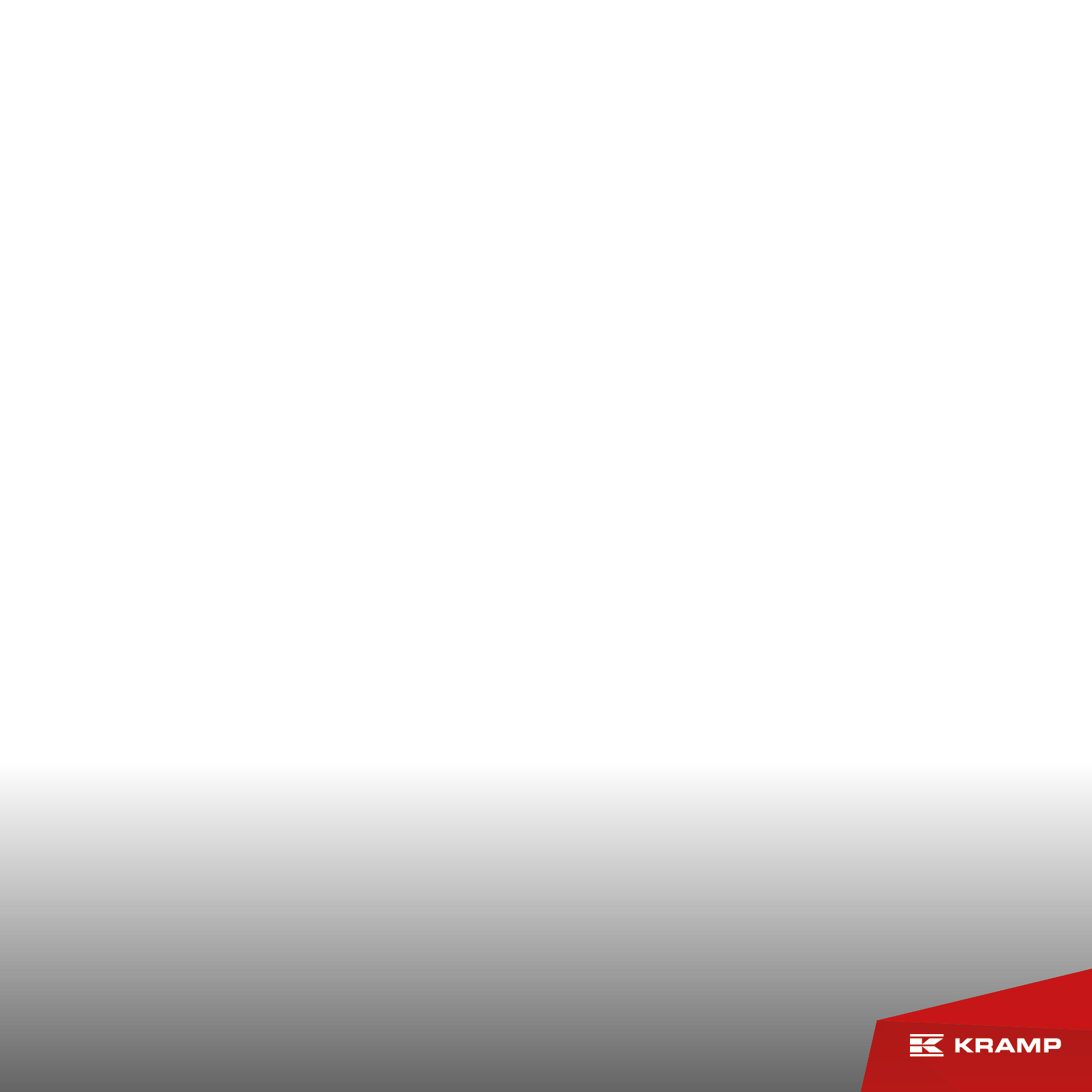 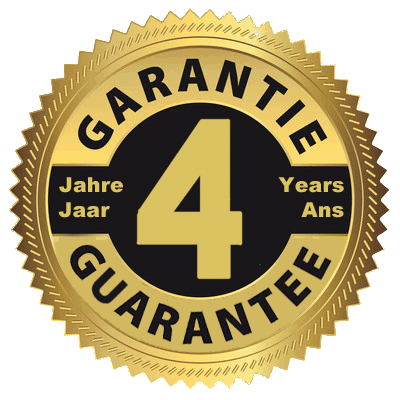 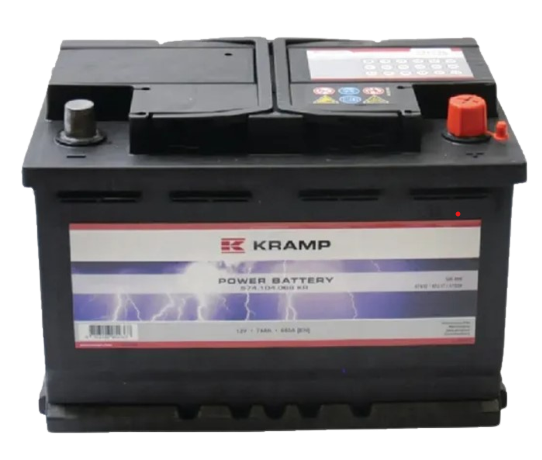 KRAMP batterie 12v 74ah 680a
574104068KR

batterie 12v 74ah 680a
Länge: 278mm  breite: 175mm  höhe: 190mm
schaltung: 0
wartungsfrei
4 jahre garantie
89,90
Aktionspreise in EUR inkl. MwSt.
1
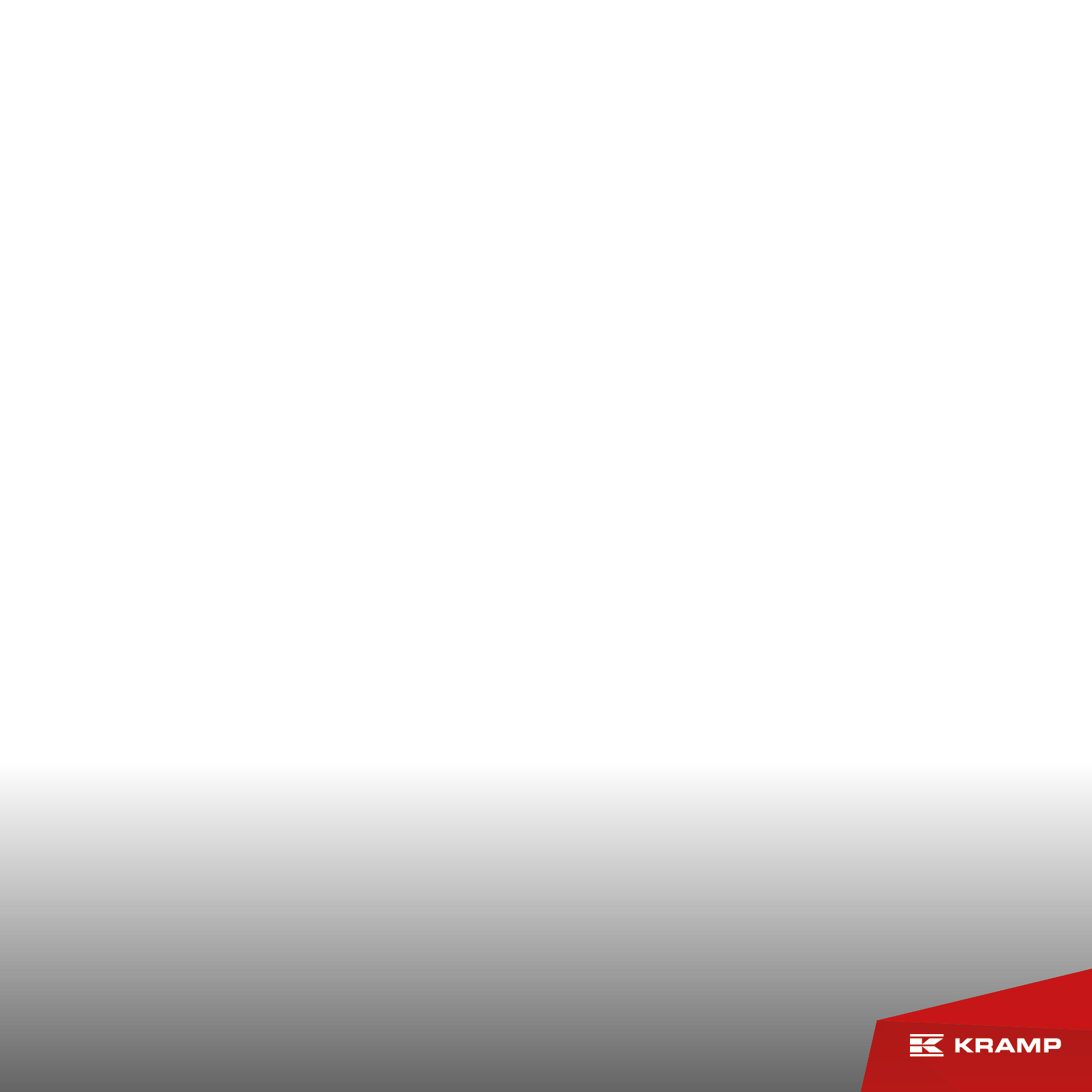 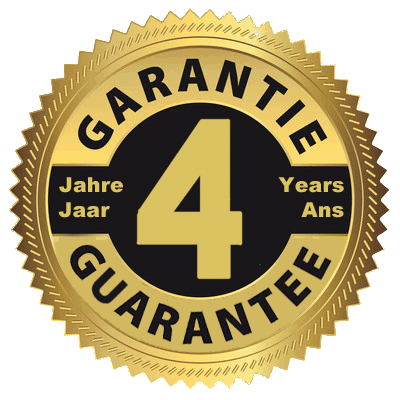 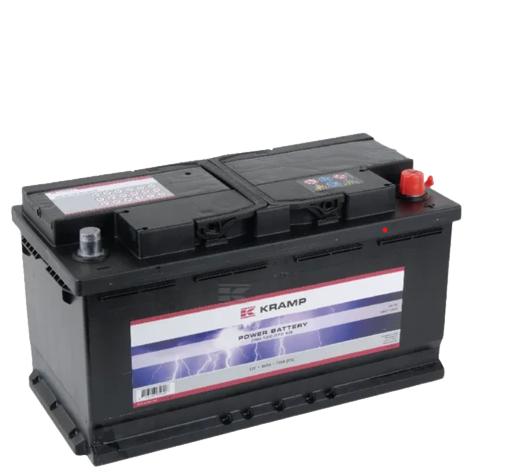 KRAMP batterie 12v 90ah 720a
590122072KR

batterie 12v 90ah 720a
Länge: 353mm  breite: 175mm  höhe: 190mm
schaltung: 0
wartungsfrei
4 jahre garantie
99,90
Aktionspreise in EUR inkl. MwSt.
2
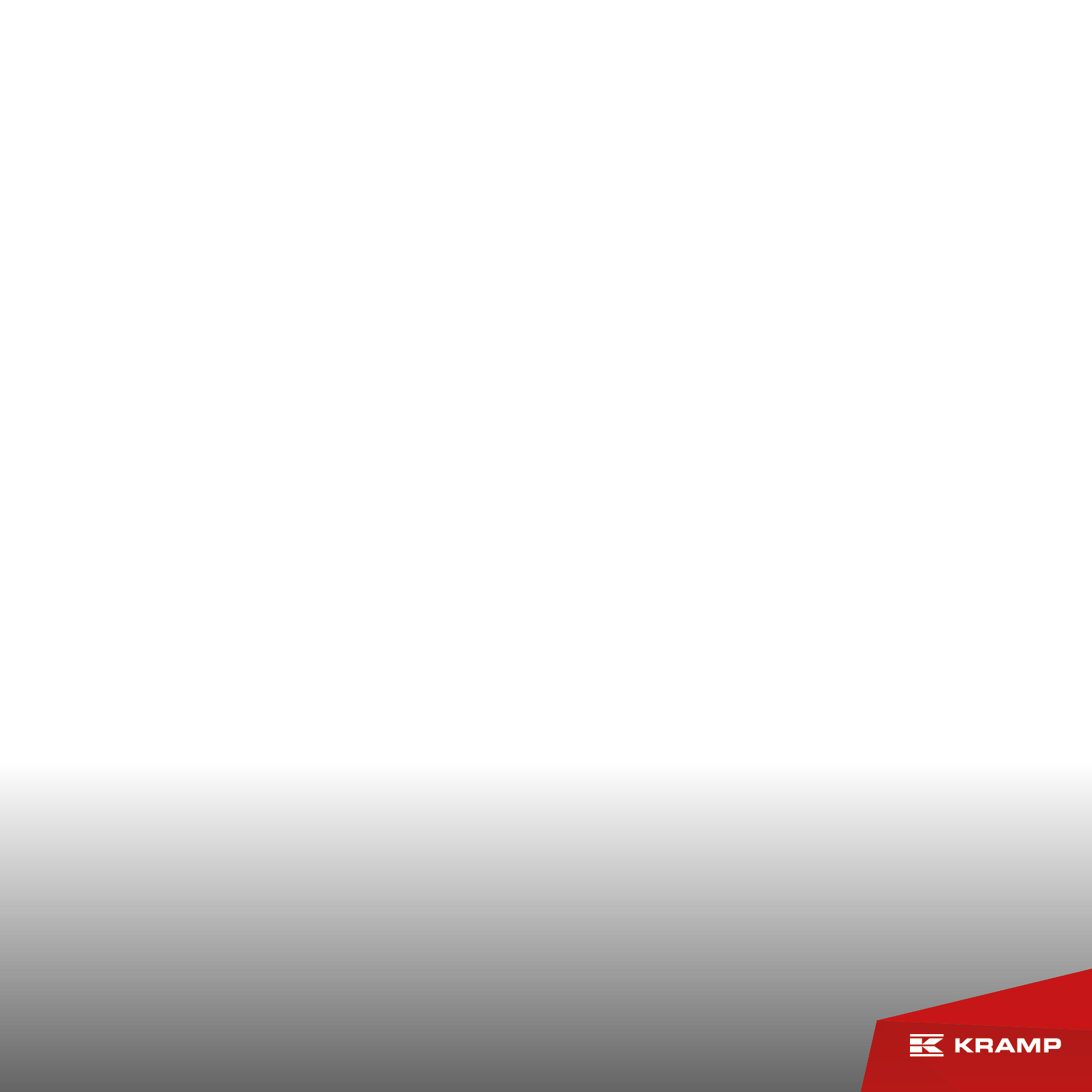 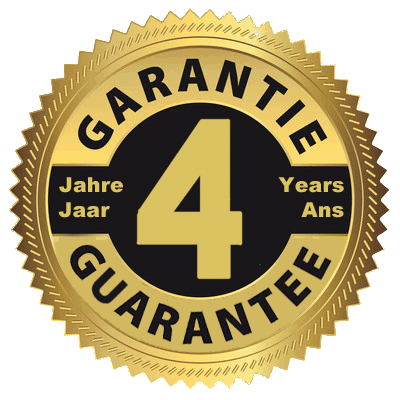 KRAMP batterie 12v 95ah 800a
595402080KR

batterie 12v 95ah 800a
Länge: 353mm  breite: 175mm  höhe: 190mm
schaltung: 0
wartungsfrei
4 jahre garantie
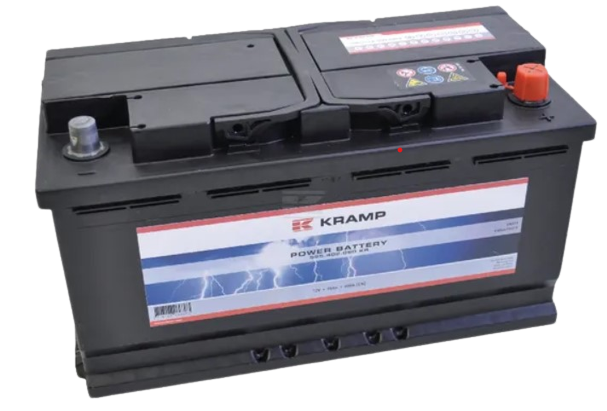 107,90
Aktionspreise in EUR inkl. MwSt.
3
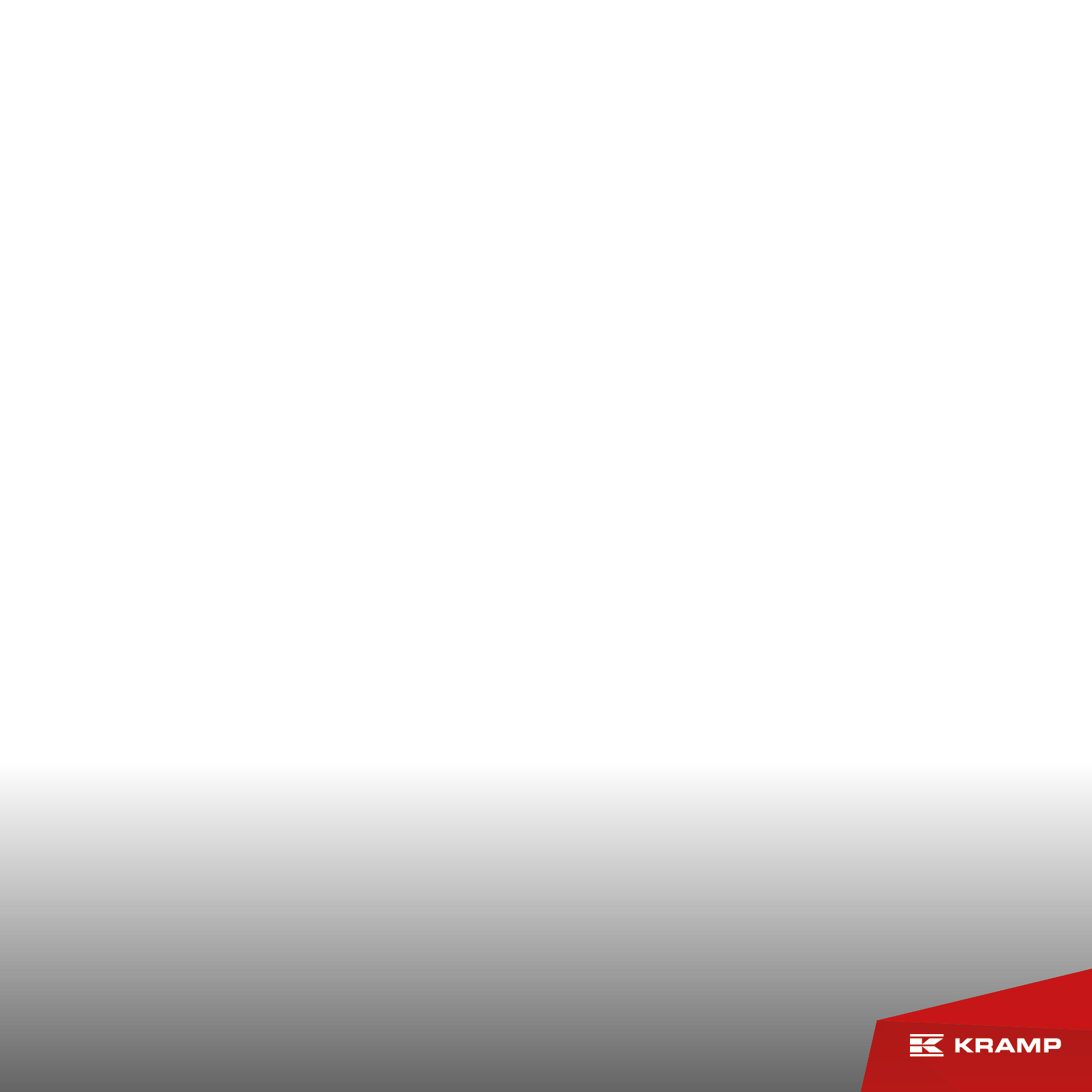 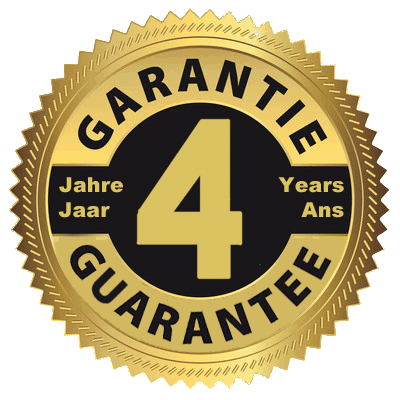 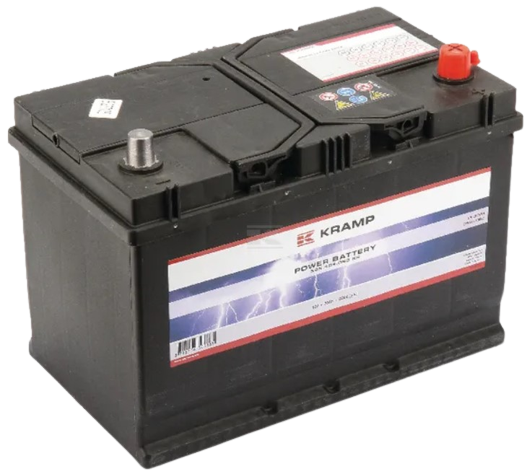 KRAMP batterie 12v 95ah 830a
595404083KR

batterie 12v 95ah 830a
Länge: 306mm  breite: 173mm  höhe: 225mm
schaltung: 0
wartungsfrei
4 jahre garantie
129,90
Aktionspreise in EUR inkl. MwSt.
4
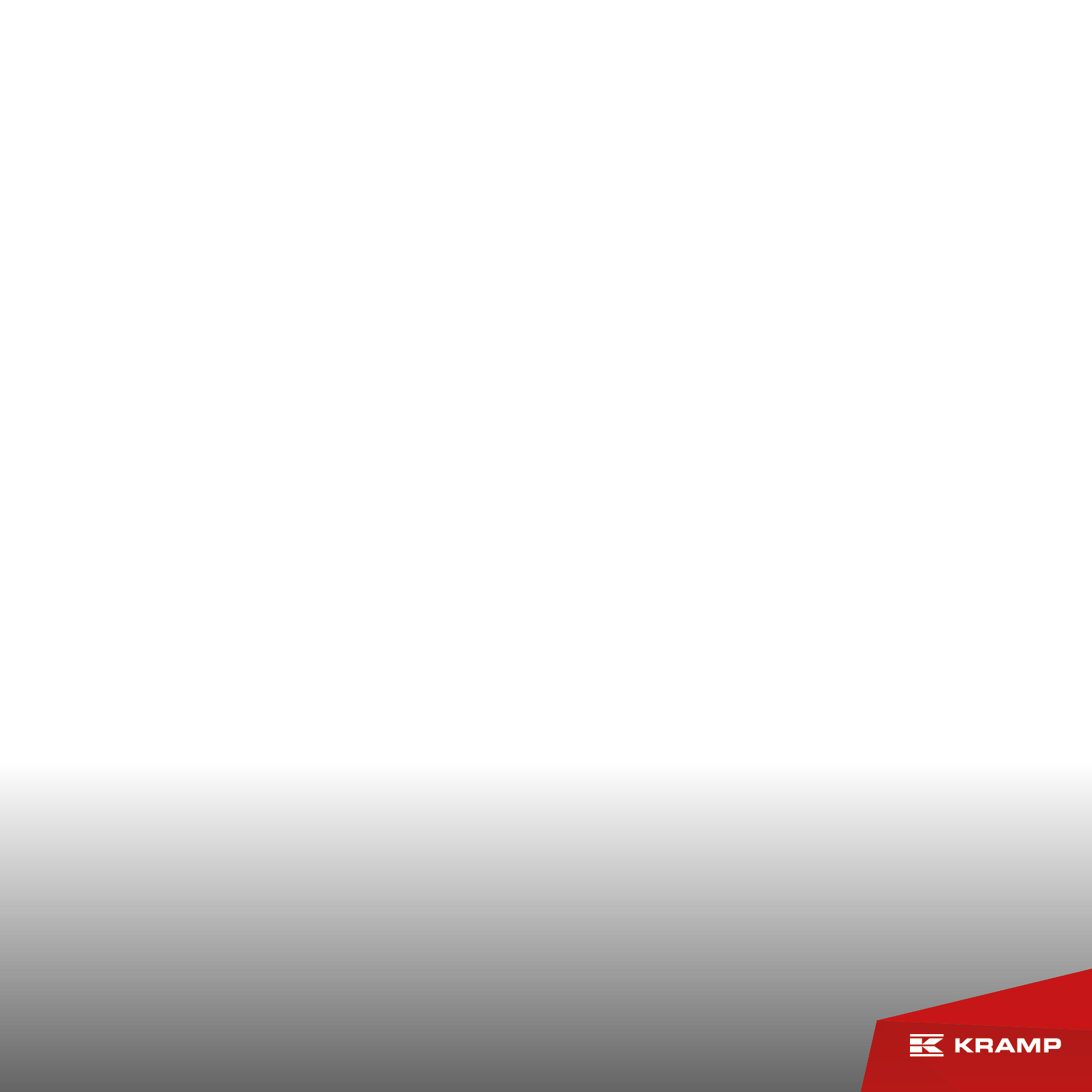 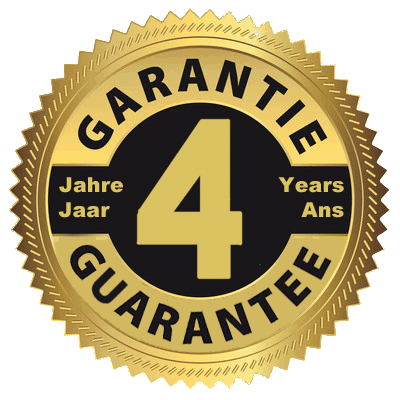 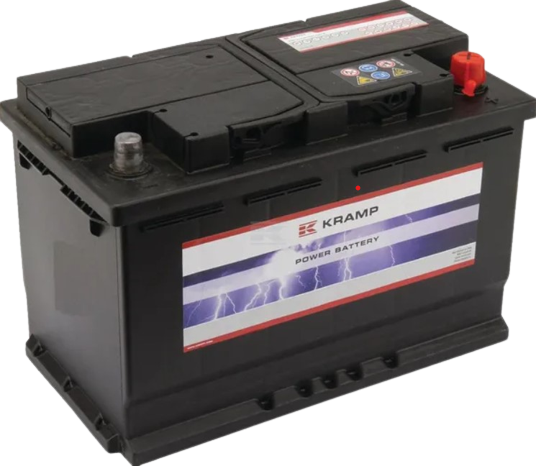 KRAMP batterie 12v 100ah 830a
600402083KR

batterie 12v 100ah 830a
Länge: 353mm  breite: 175mm  höhe: 190mm
schaltung: 0
wartungsfrei
4 jahre garantie
121,90
Aktionspreise in EUR inkl. MwSt.
5
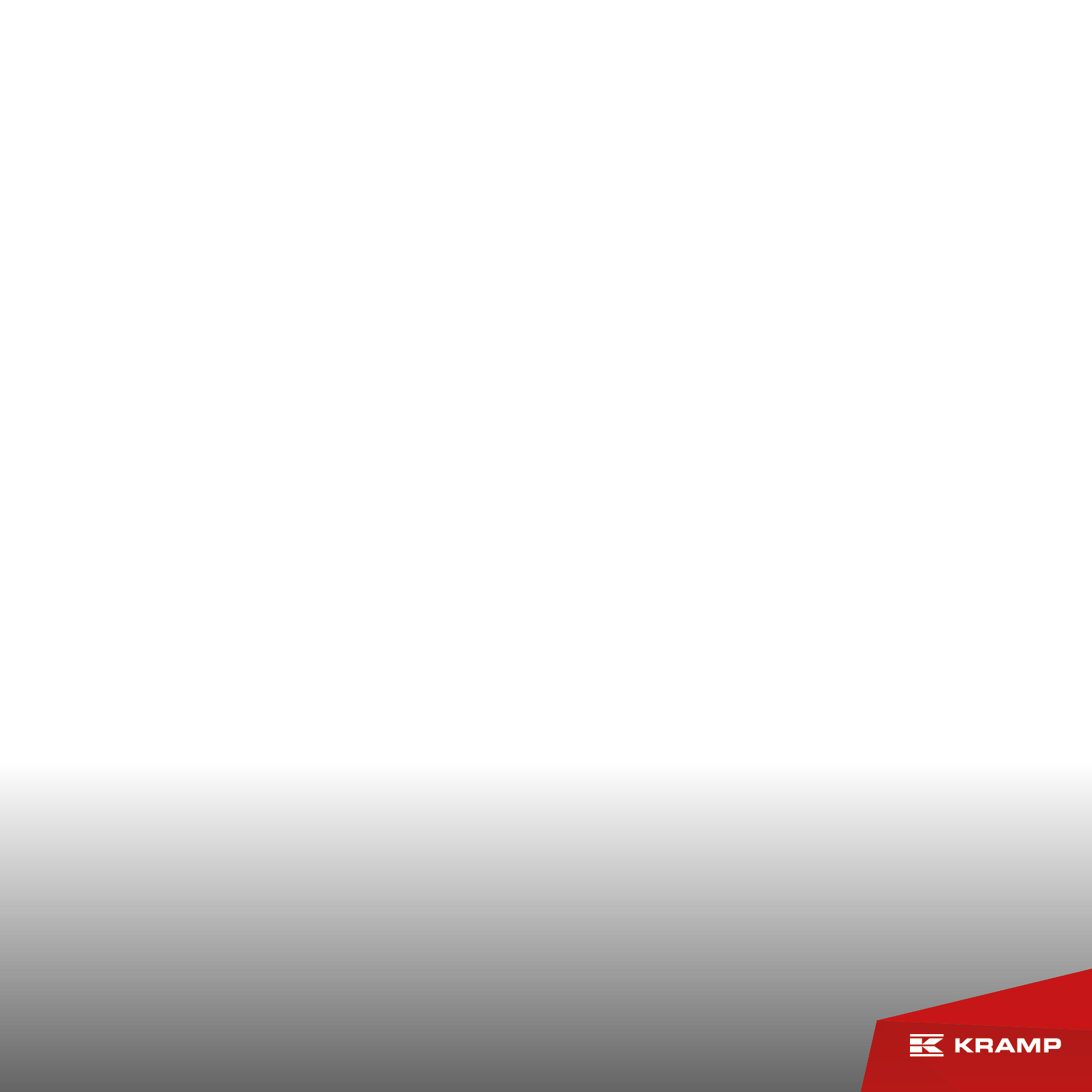 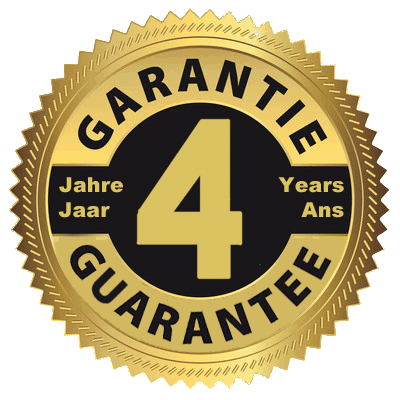 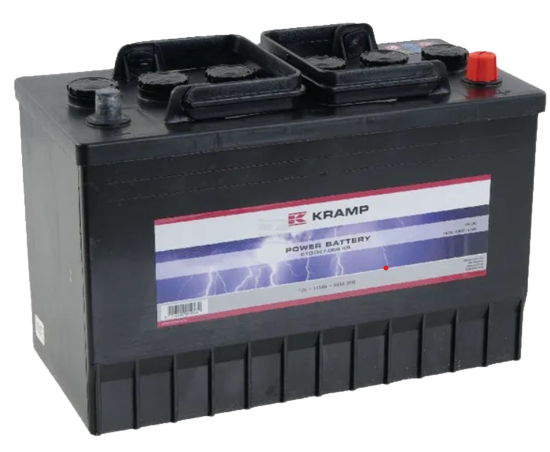 KRAMP batterie 12v 110ah 680a
610047068KR

batterie 12v 110ah 680a
Länge: 347mm  breite: 173mm  höhe: 234mm
schaltung: 0
wartungsfrei
4 jahre garantie
136,90
Aktionspreise in EUR inkl. MwSt.
6
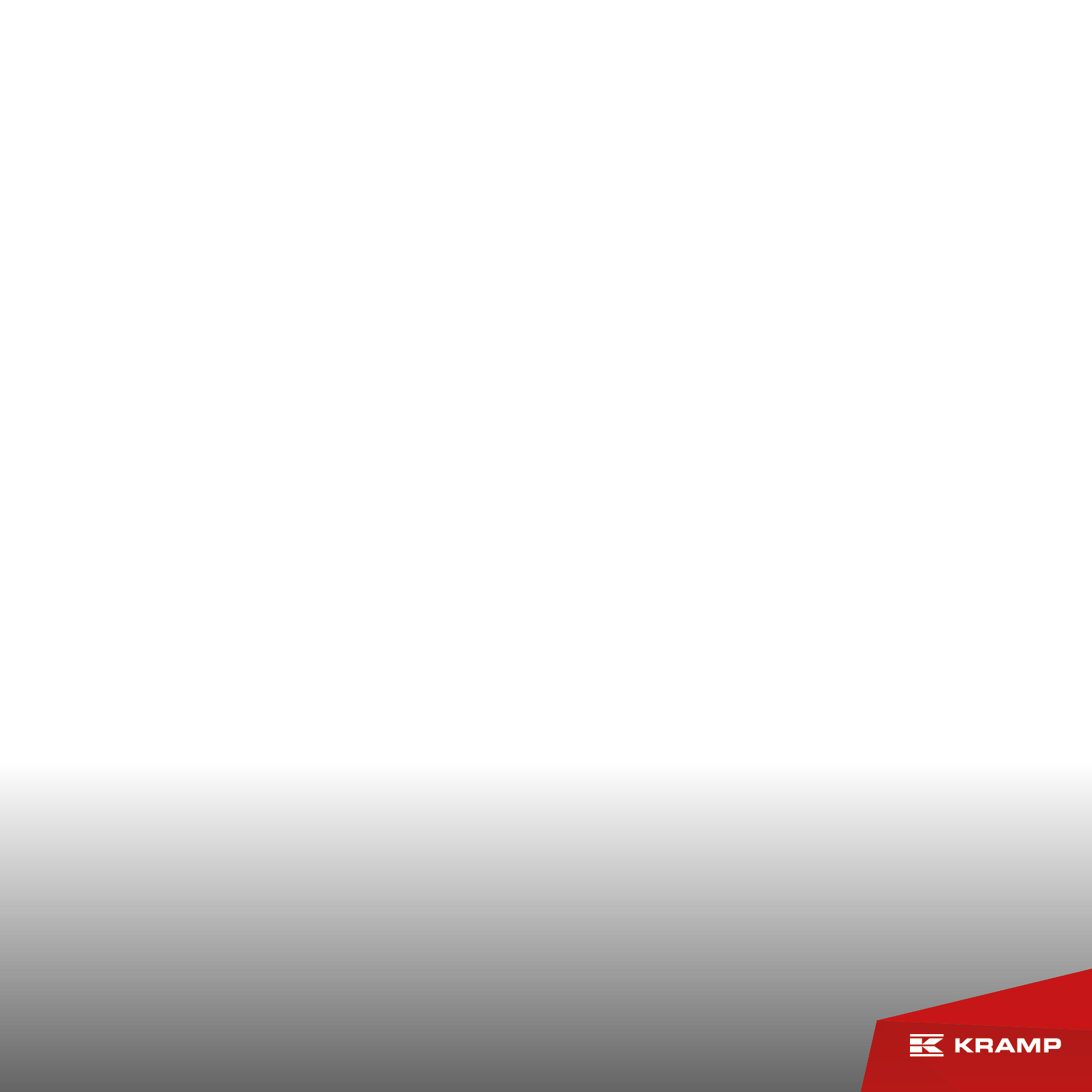 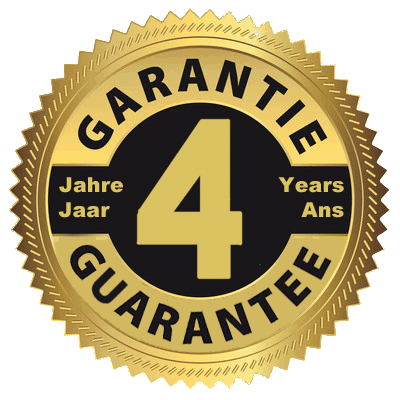 KRAMP batterie 12v 120ah 680a
620045068KR

batterie 12v 120ah 680a
Länge: 513mm  breite: 189mm  höhe: 223mm
schaltung: 3
wartungsfrei
4 jahre garantie
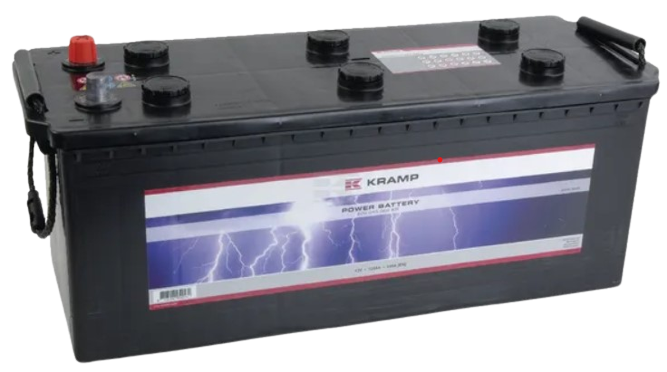 161,90
Aktionspreise in EUR inkl. MwSt.
7
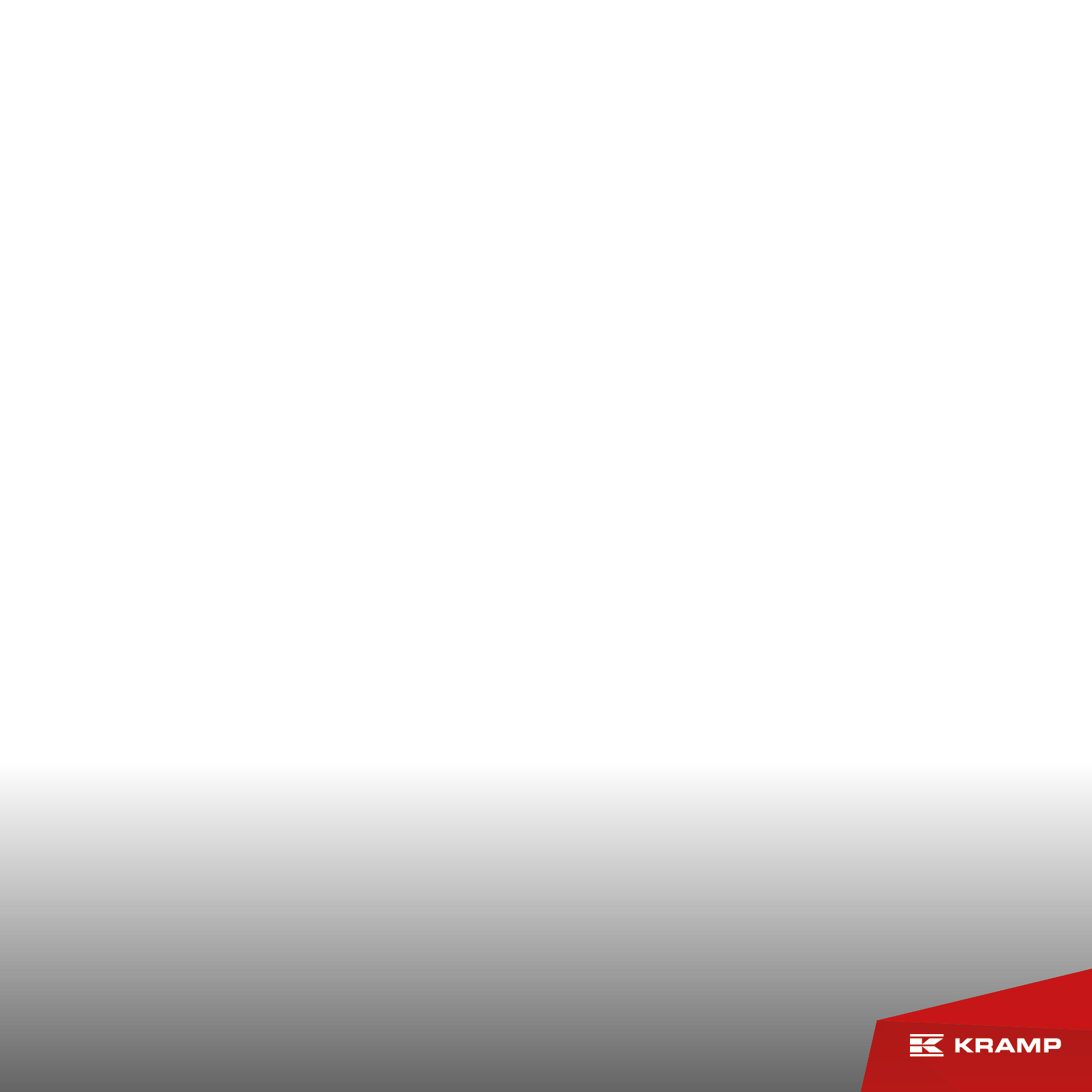 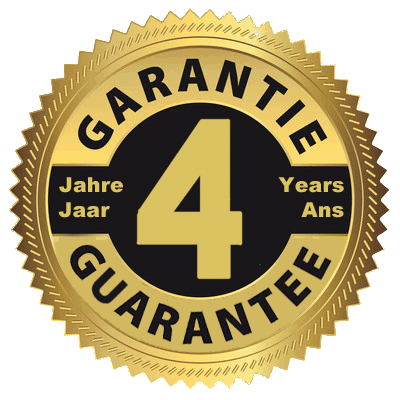 KRAMP batterie 12v 135ah 1000a
635052100KR

batterie 12v 135ah 1000a
Länge: 514mm  breite: 175mm  höhe: 210mm
schaltung: 3
wartungsfrei
4 jahre garantie
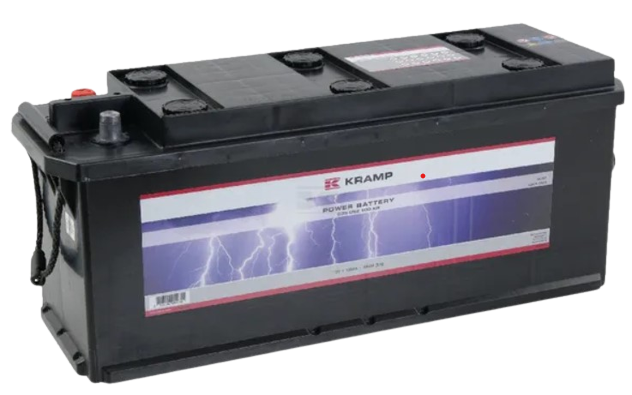 173,90
Aktionspreise in EUR inkl. MwSt.
8
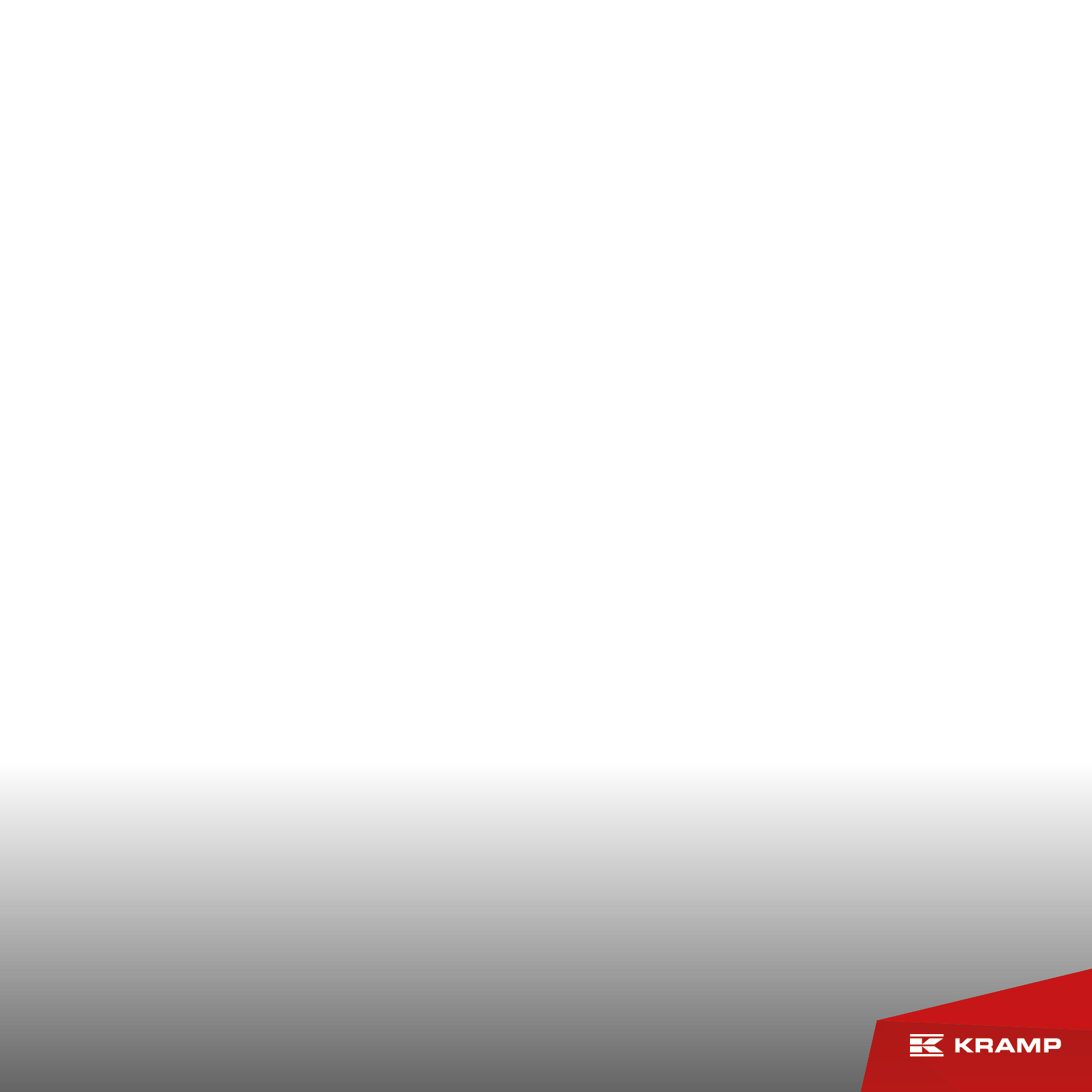 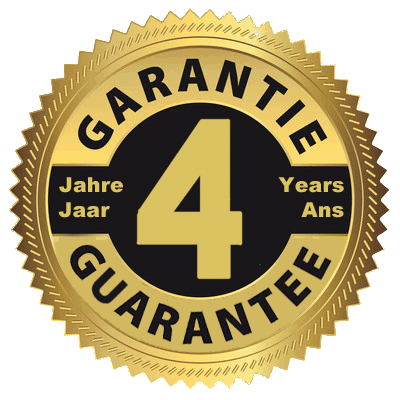 KRAMP batterie 12v 140ah 760a
640035076KR

batterie 12v 140ah 760a
Länge: 513mm  breite: 189mm  höhe: 223mm
schaltung: 3
wartungsfrei
4 jahre garantie
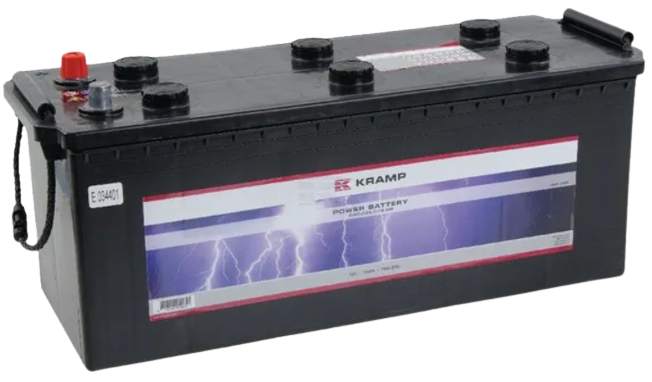 173,90
Aktionspreise in EUR inkl. MwSt.
9
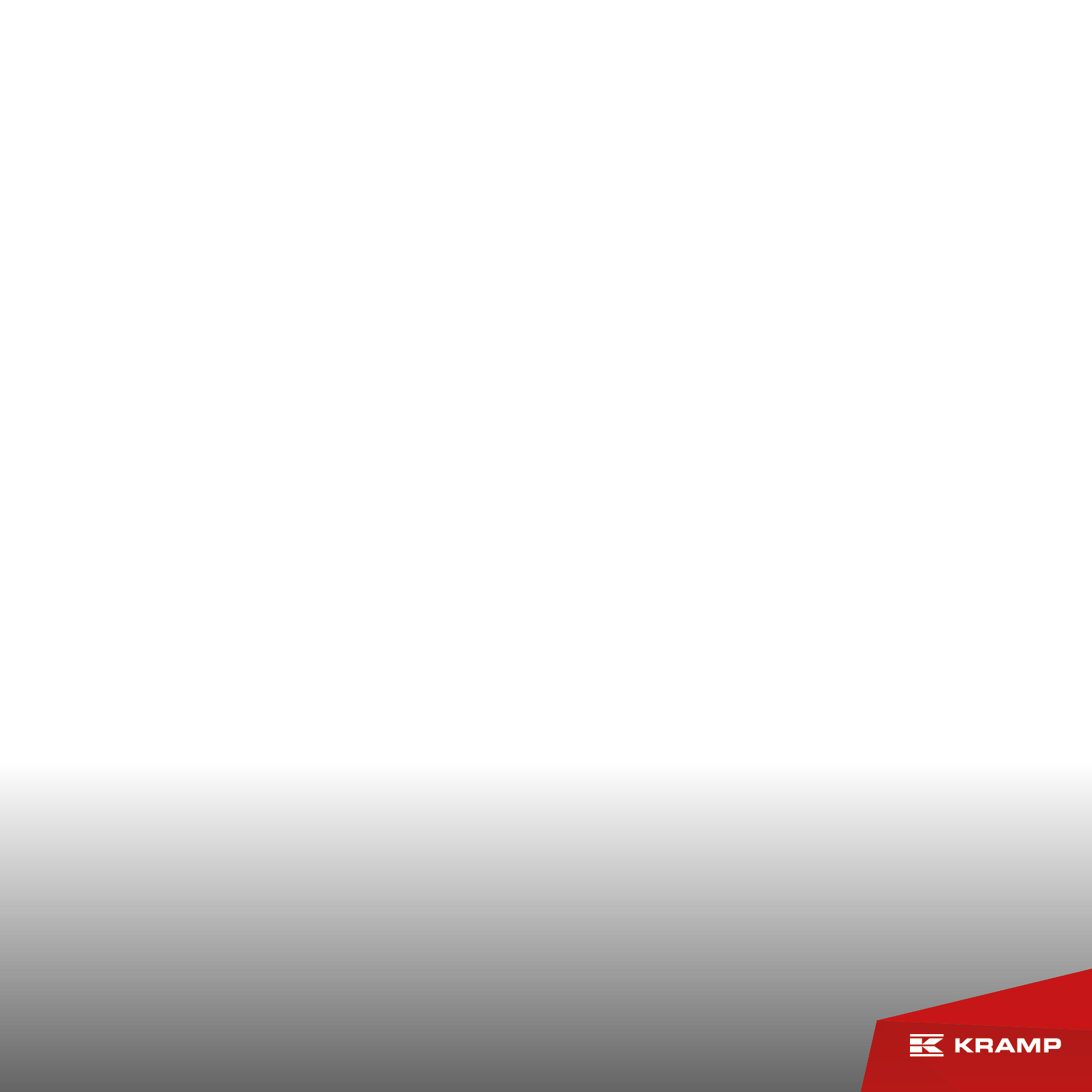 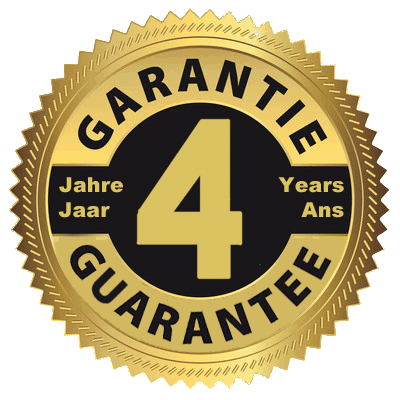 KRAMP batterie 12v 140ah 760a
640036076KR

batterie 12v 140ah 760a
Länge: 513mm  breite: 189mm  höhe: 223mm
schaltung: 3
Wartungsfrei
Bodenleiste b3
4 jahre garantie
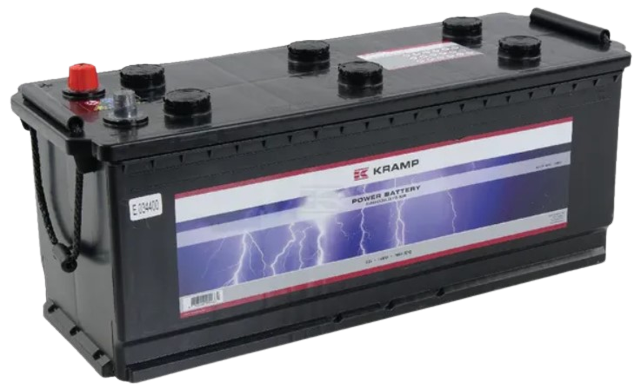 173,90
Aktionspreise in EUR inkl. MwSt.
10
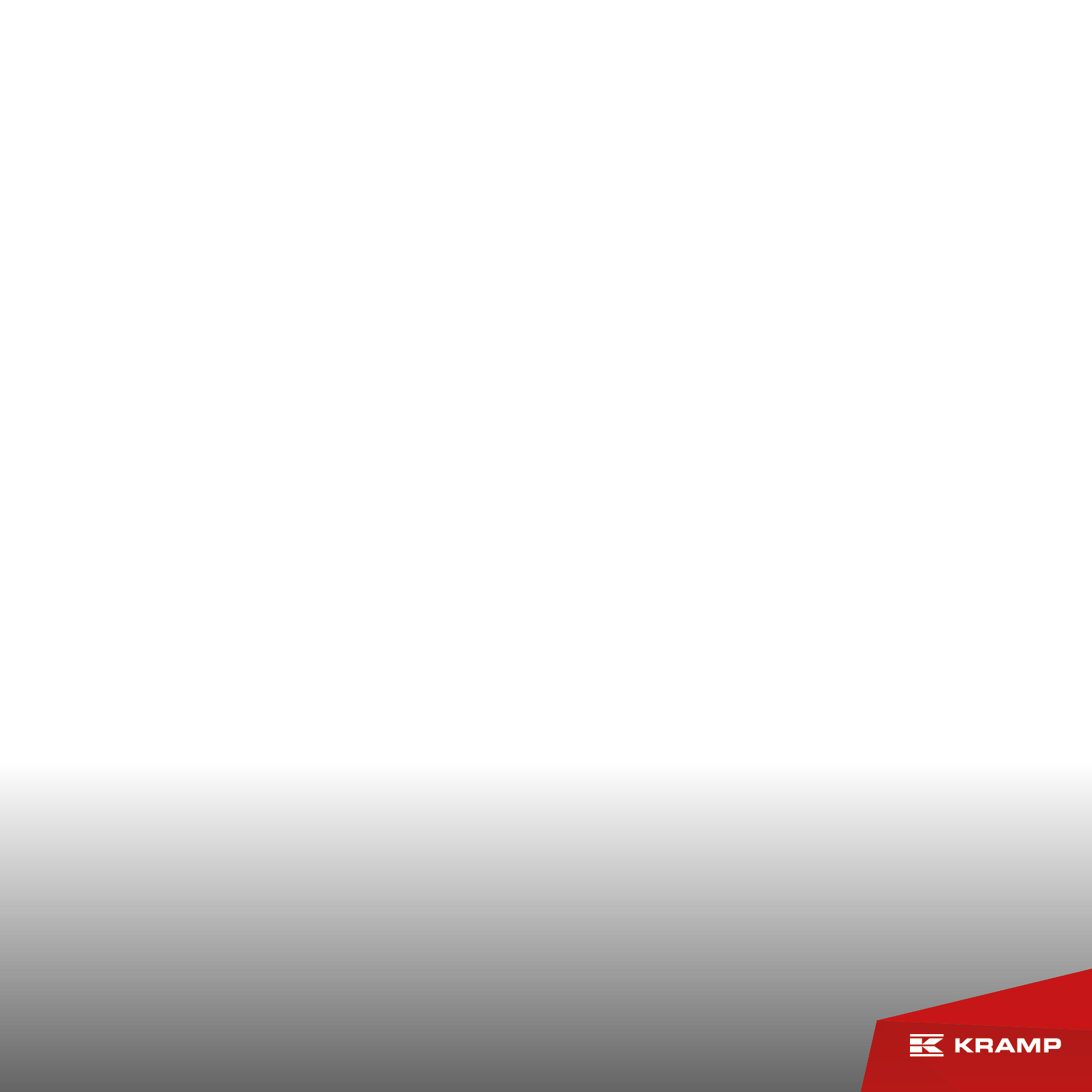 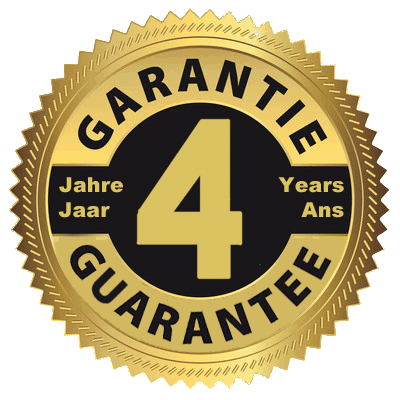 KRAMP batterie 12v 143ah 900a
643107090KR

batterie 12v 143ah 900a
Länge: 508mm  breite: 174mm  höhe: 205mm
schaltung: 0
wartungsfrei
4 jahre garantie
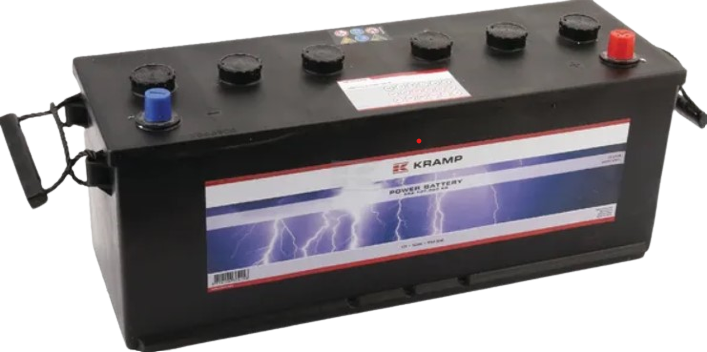 211,90
Aktionspreise in EUR inkl. MwSt.
11
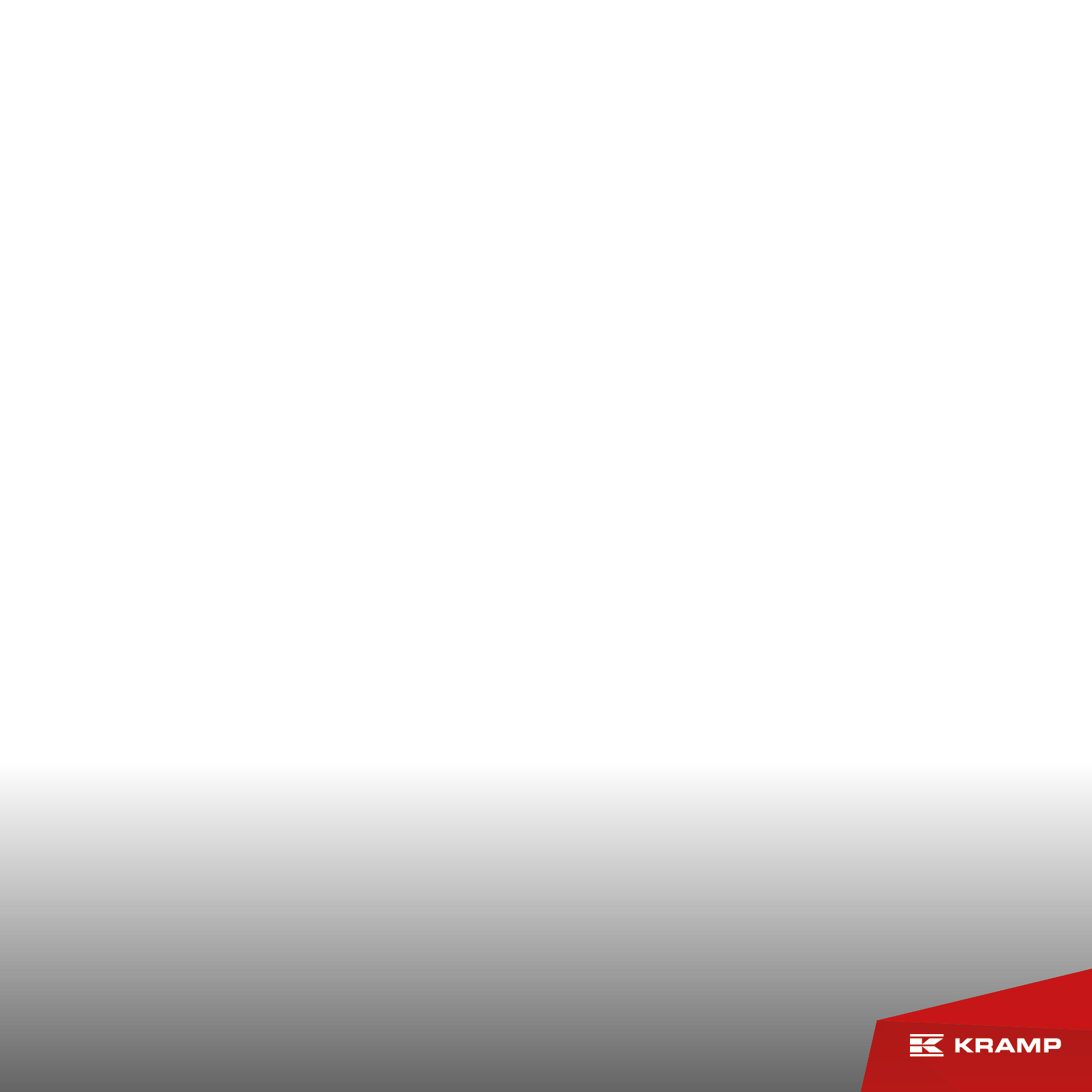 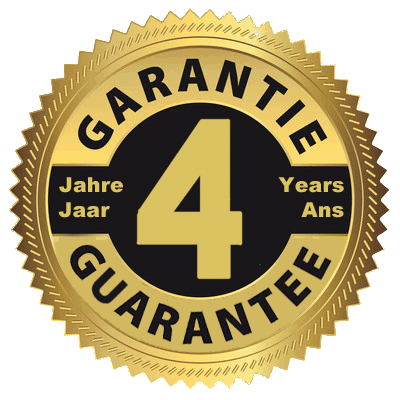 KRAMP batterie 12v 154ah 1150a
654011115KR

batterie 12v 154ah 1150a
Länge: 513mm  breite: 189mm  höhe: 223mm
schaltung: 3
WartungsfreI
4 jahre garantie
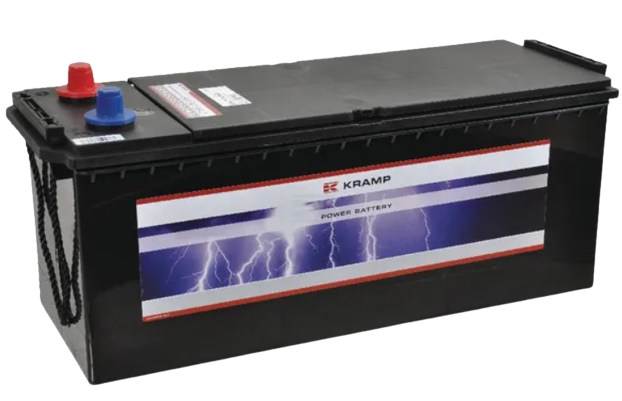 204,90
Aktionspreise in EUR inkl. MwSt.
12
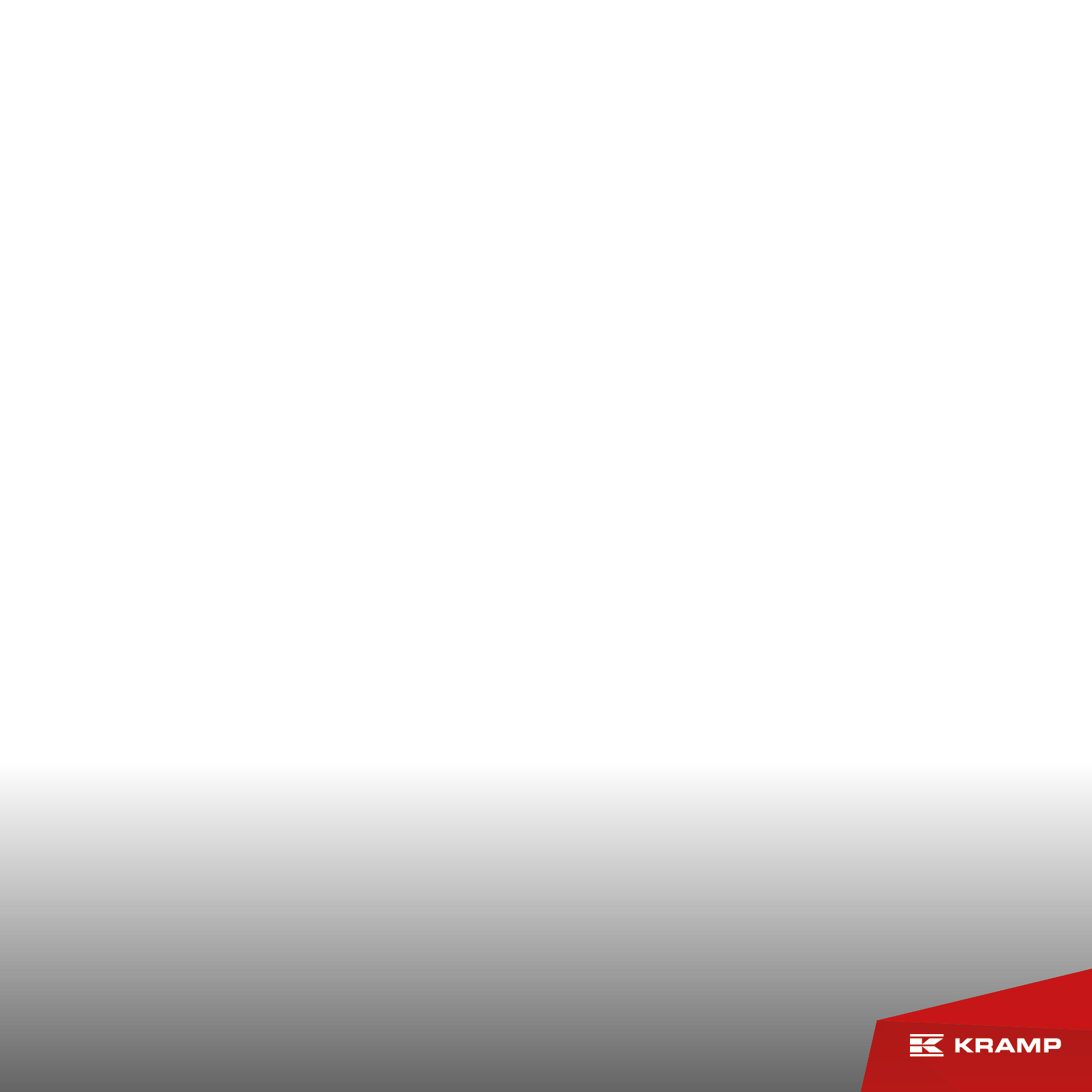 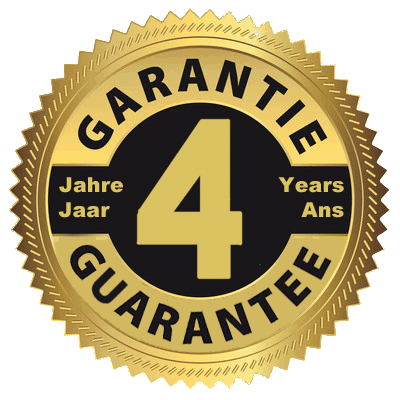 KRAMP batterie 12v 180ah 1400a
680011140KR

batterie 12v 180ah 1400a
Länge: 513mm  breite: 223mm  höhe: 223mm
schaltung: 3
WartungsfreI
4 jahre garantie
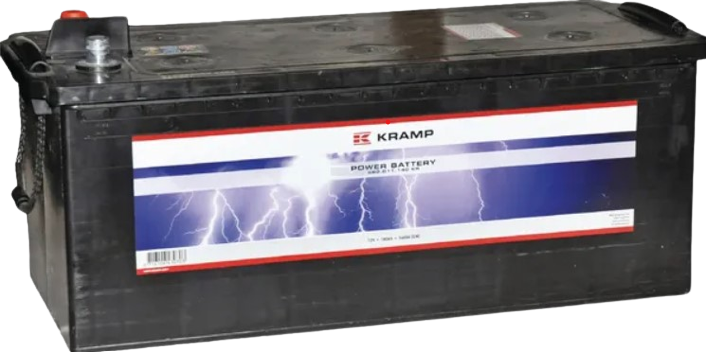 235,90
Aktionspreise in EUR inkl. MwSt.
13
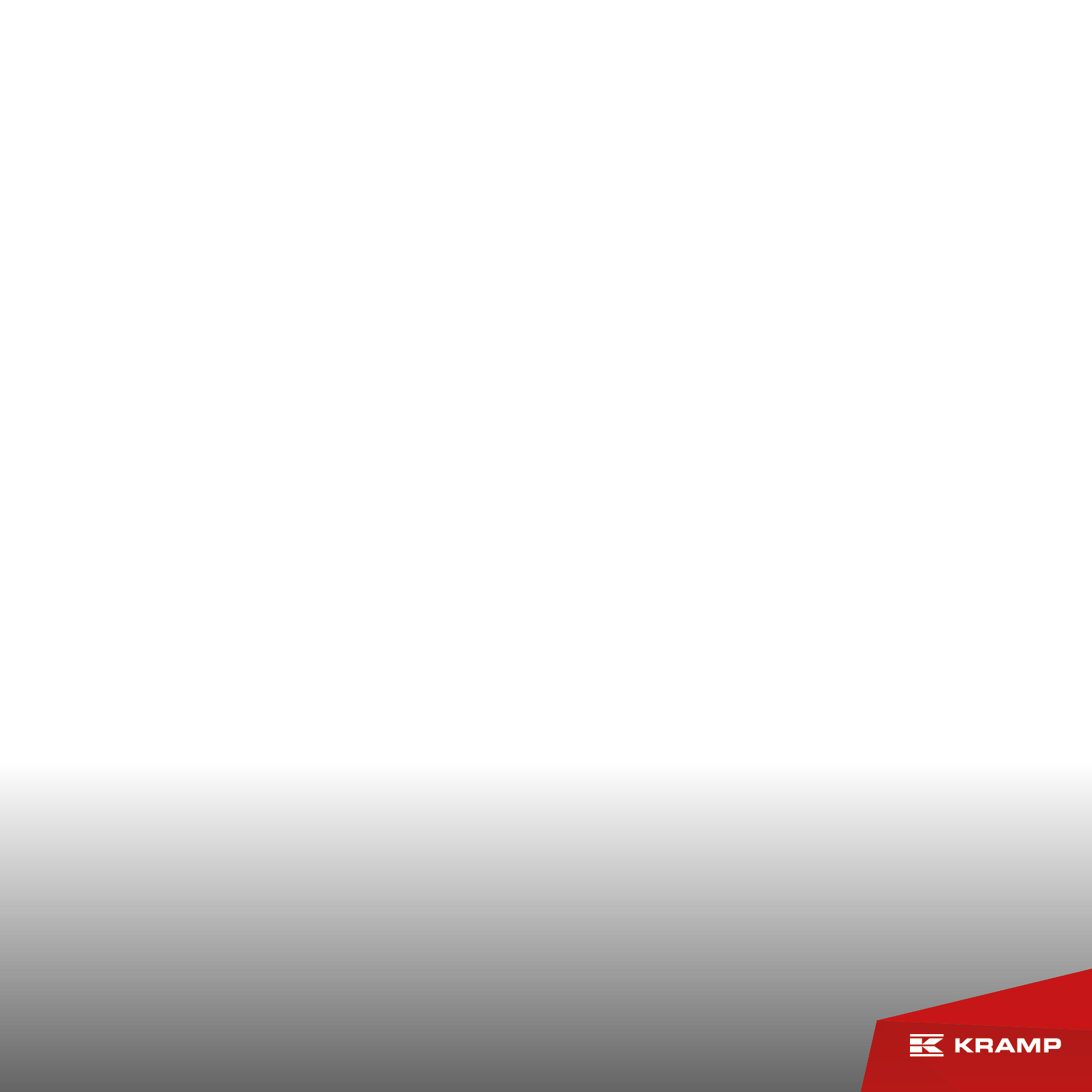 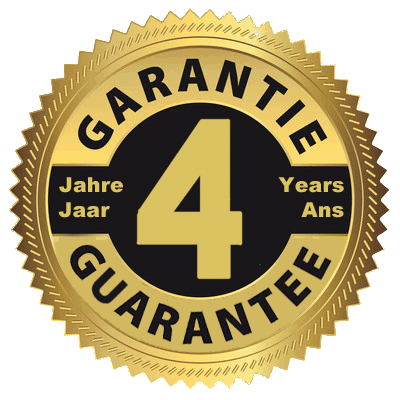 KRAMP batterie 12v 180ah 1000a
680032100KR

batterie 12v 180ah 1000a
Länge: 513mm  breite: 223mm  höhe: 223mm
schaltung: 3
WartungsfreI
4 jahre garantie
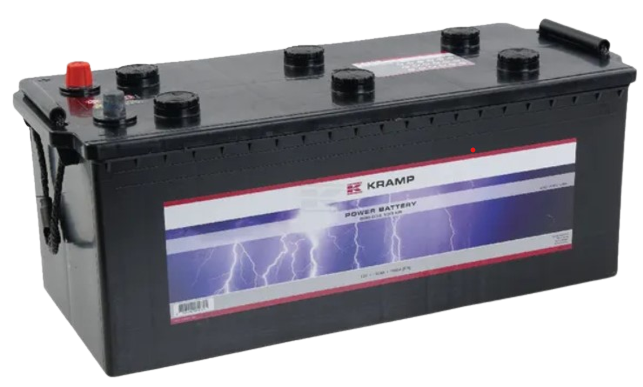 223,90
Aktionspreise in EUR inkl. MwSt.
14
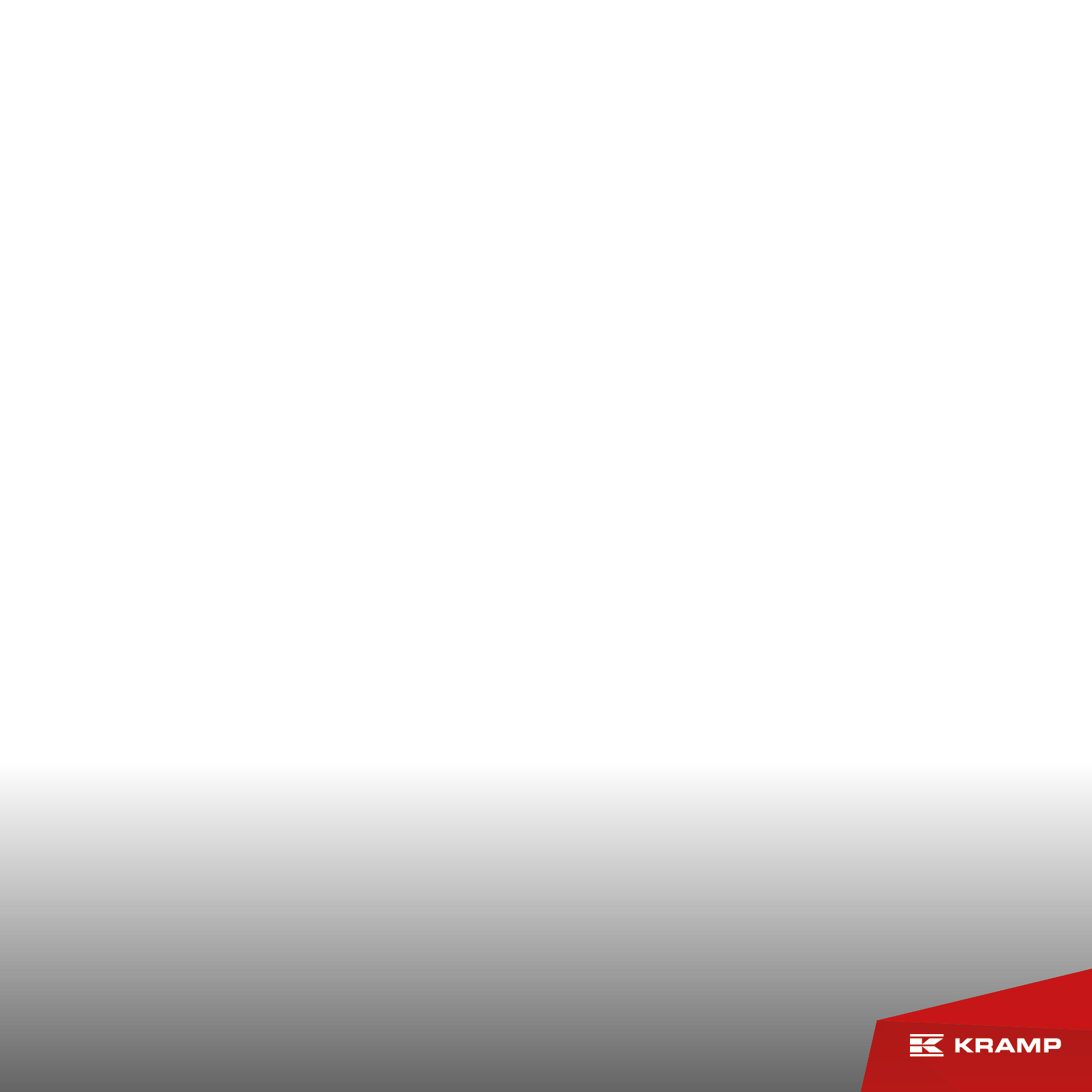 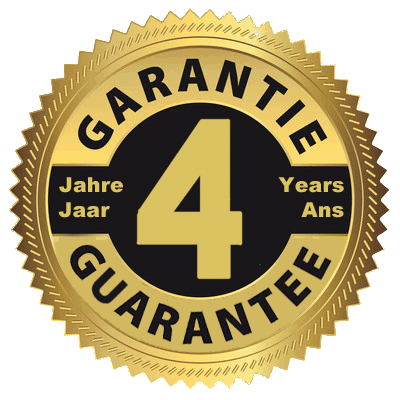 KRAMP batterie 12v 180ah 1100a
680033110KR

batterie 12v 180ah 1100a
Länge: 513mm  breite: 223mm  höhe: 223mm
schaltung: 4
WartungsfreI
4 jahre garantie
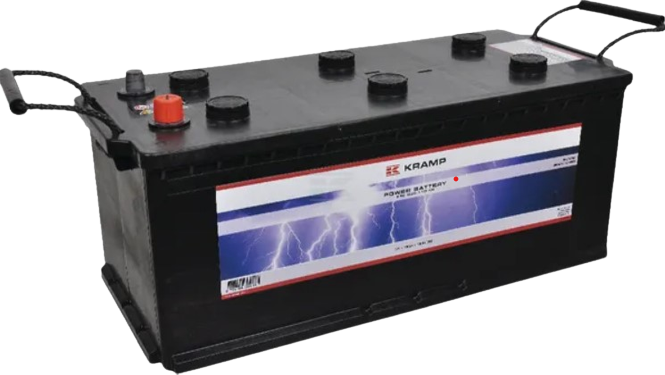 244,90
Aktionspreise in EUR inkl. MwSt.
15
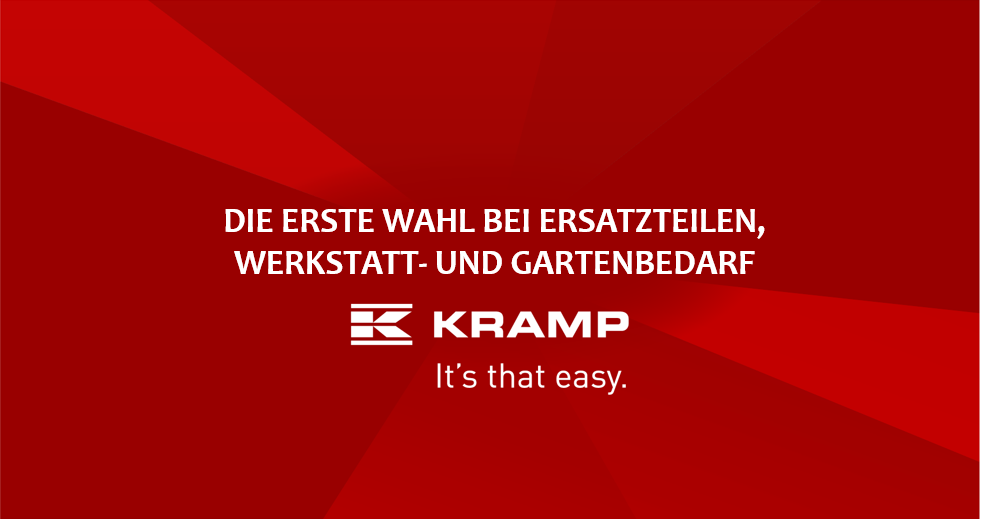 10/16/2023
16